wasserportal.info: Infoservice für Wasserversorger und ihre Kunden
Digitales Informationsportal unterstützt Wasserversorger bei der Erfüllung ihrer Informationspflichten gemäß TrinkwV
Die neue Website wasserportal.info
24.11.2022
1
24.11.2022
wasserportal.info: Infoservice für Wasserversorger und ihre Kunden
2
Ab 2023: Neue Informationspflichten für Wasserversorgungs-unternehmen gemäß Trinkwasserverordnung
Qualität desTrinkwassers
Eigene Leistungs-fähigkeit
Preise Gesamtkosten pro Person/Jahr, m³, Liter
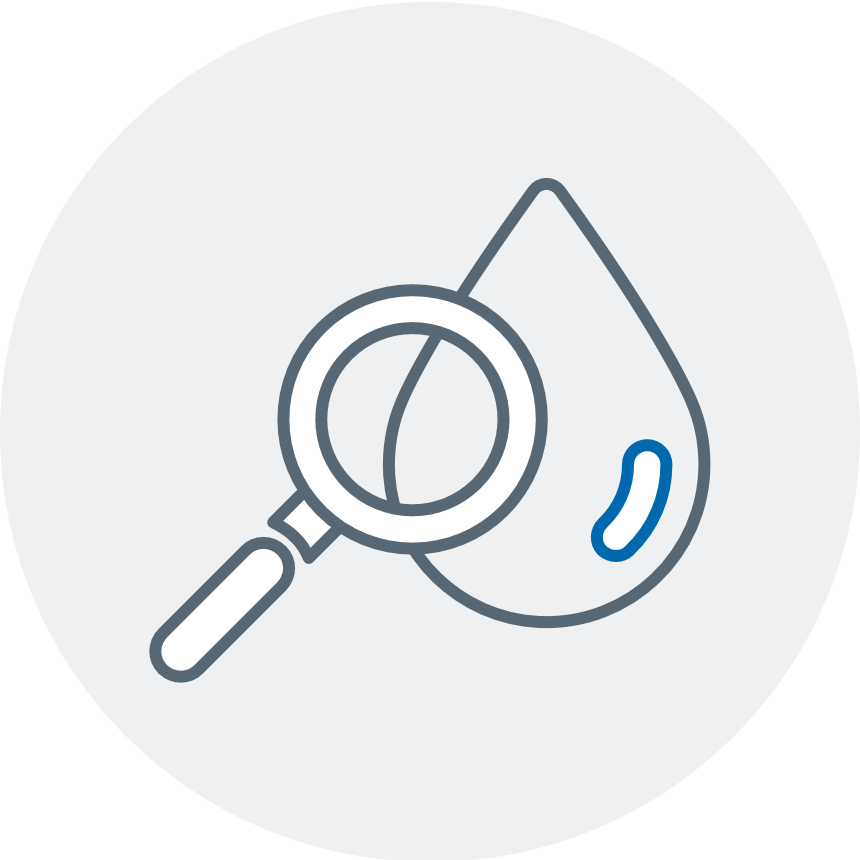 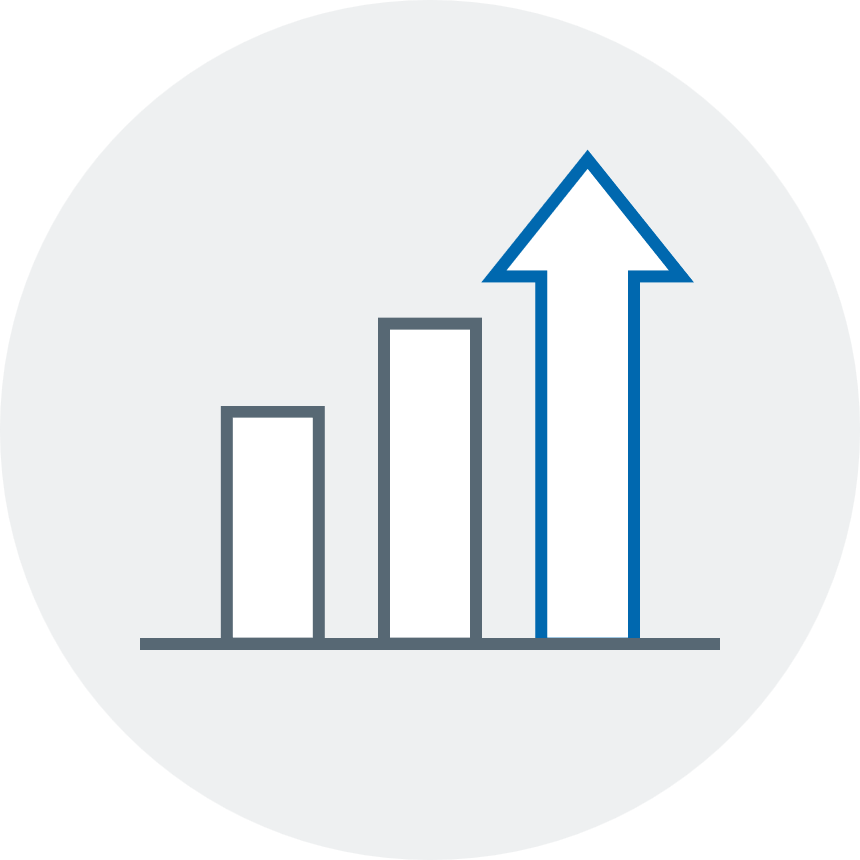 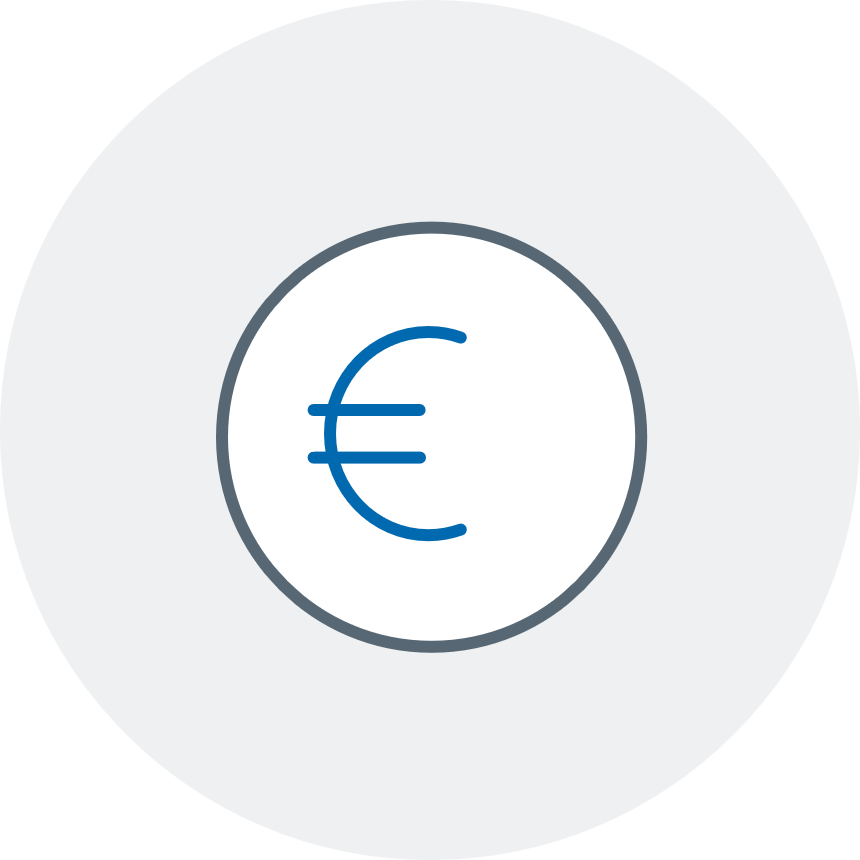 Für die Umsetzung der Anforderungen der neuen Trinkwasserverordnung hat der BDEW Mustercharts erarbeitet, die bereits mit dem Bundesgesundheitsministerium abgestimmt und Grundlage für das Wasserportal sind.
[Speaker Notes: Bitte Link auf die Mustercharts einfügen – bzw. in Langfassung für Webinar und auf Landingpage hier nachfolgend]
24.11.2022
wasserportal.info: Infoservice für Wasserversorger und ihre Kunden
3
Leistungsfähigkeit der Wasserversorgung
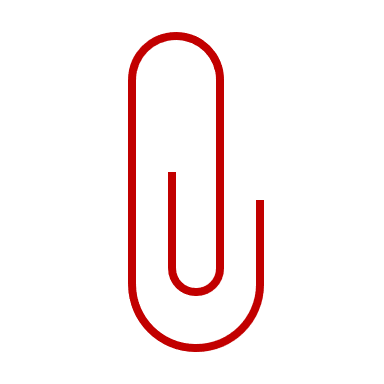 Darstellung anhand der Wertschöpfungskettedes Versorgungsunternehmens
Anzahl der versorgten Einwohner 
Informationen zur Wassergewinnung und -aufbereitung
Beschreibung der Leistungsfähigkeit des Wassersystems: 
Netzlänge [km]
Jährliche Fördermenge und Spitzenabgabe (m³)
Anschlussgrad [%]
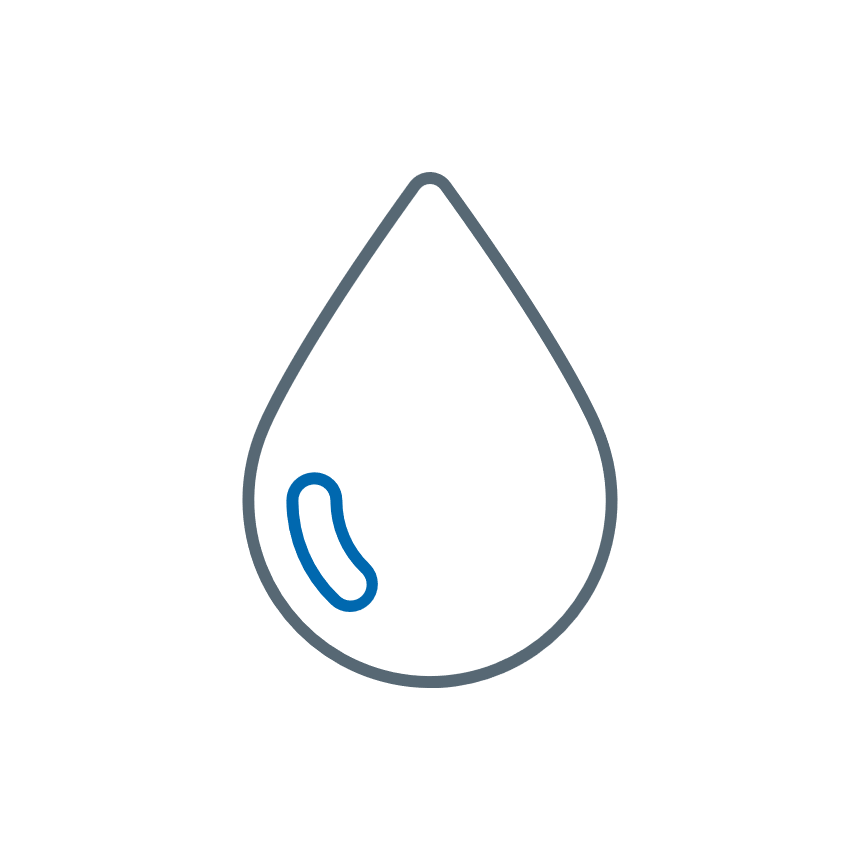 wvs 
wasserversorgung musterstadt
Ressourcen-management
Gewinnung
und Bezug
Auf-
bereitung
Verteilung
Wir gewinnen unser Trink-wasser aus eigenen Tief-brunnen (ca. 75 %) und bereiten es mit Hilfe von Belüftung und Filtration auf.

Außerdem beziehen wir von der Fernwasserversorgung Klar aufbereitetes Talsperren-wasser (ca. 25 %) aus der Muster-Talsperre im Musterwald.
Wir beliefern auf ca. 650 km² ca. 110.000 Einwohner und Betriebe sowie öffentliche Ein-richtungen über ein ca. 1.160 km langes Netz mit Trinkwasser. Bei einem Anschluss-grad von ca. 99,5 % beliefern wir ca. 5,2 Mio. m³/Jahr mit einer Abgabe von durchschnittlich ca. 14.250 m³/Tag (Spitzenabgabe ca. 24.000 m³/Tag).
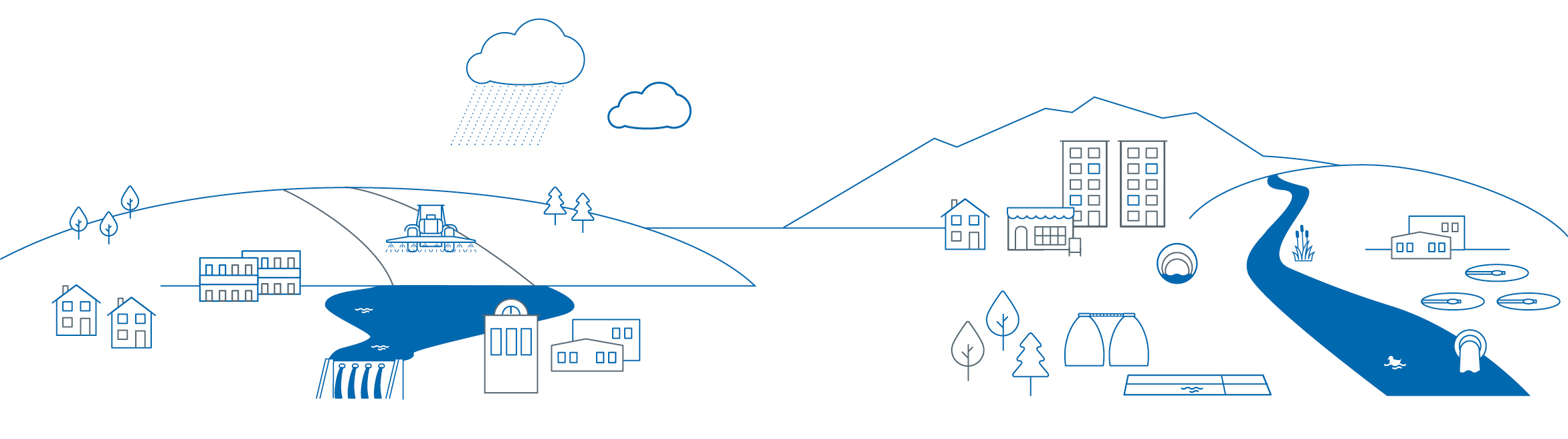 24.11.2022
wasserportal.info: Infoservice für Wasserversorger und ihre Kunden
4
Angabe der spezifischen Wasserverluste
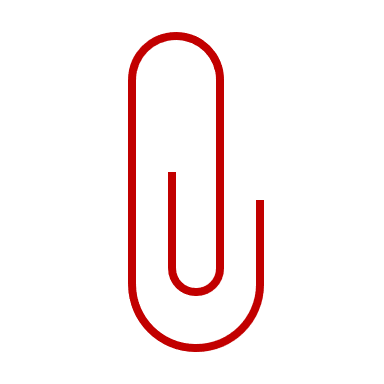 Zur Angabe der spezifischen Wasserverluste werden die realen Verluste hergeleitet und eingeordnet
Herleitung des spezifischen Wasserverlusts:  
Jährliche Wasserförderung
Wasserwerkseigenverbrauch 
Jährlicher Wasserabgabe 
Reale Wasserverluste
Einstufung in niedrig/mittel/hoch gemäß DVGW
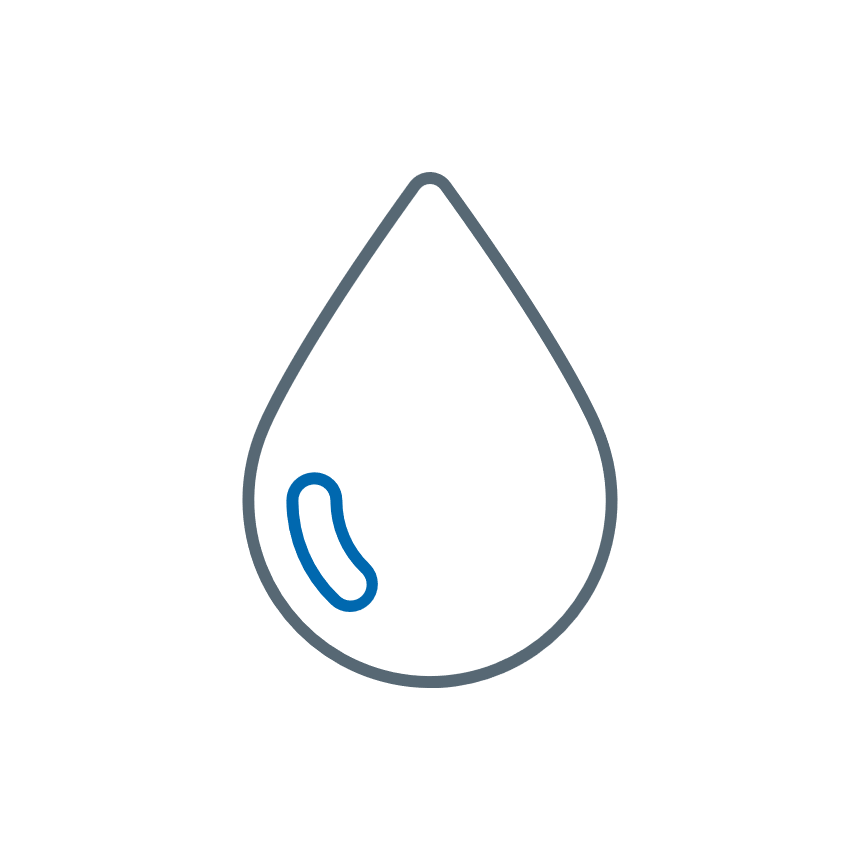 wvs 
wasserversorgung musterstadt
Durch kontinuierliche Instandhaltung und Netzerneuerung 
gelingt es uns, die Wasserverluste auf ein Minimum zu 
reduzieren
Die Wasserverlustrate nach DVGW-Arbeitsblatt W 392 beträgt somit rd. 0,07 m³/(km x h). 
Dies ist nach den Regeln des DVGW bei unserer Versorgungsstruktur als niedrige Verlustrate zu bewerten.
Die niedrige Verlustrate ist das Ergebnis hoher Investitionen in das Verteilungsnetz und die Hausanschlüsse. Seit 1991 wurden über 120 km Haupt- und Versorgungsleitungen sowie über 145 km Anschlussleitungen für insgesamtca. 45,5 Mio. Euro erneuert.
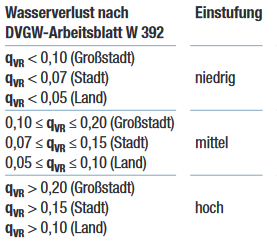 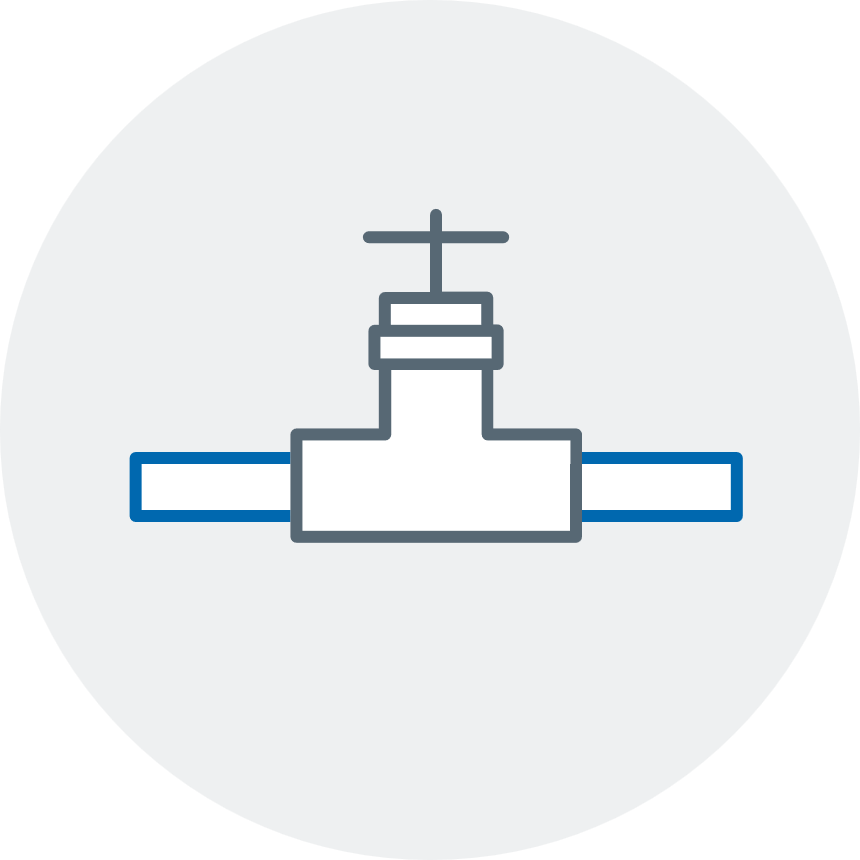 24.11.2022
wasserportal.info: Infoservice für Wasserversorger und ihre Kunden
5
Bundesdurchschnitt als verlässliche Grundlage für Wassergebrauch pro Person
Wassergebrauchpro Person
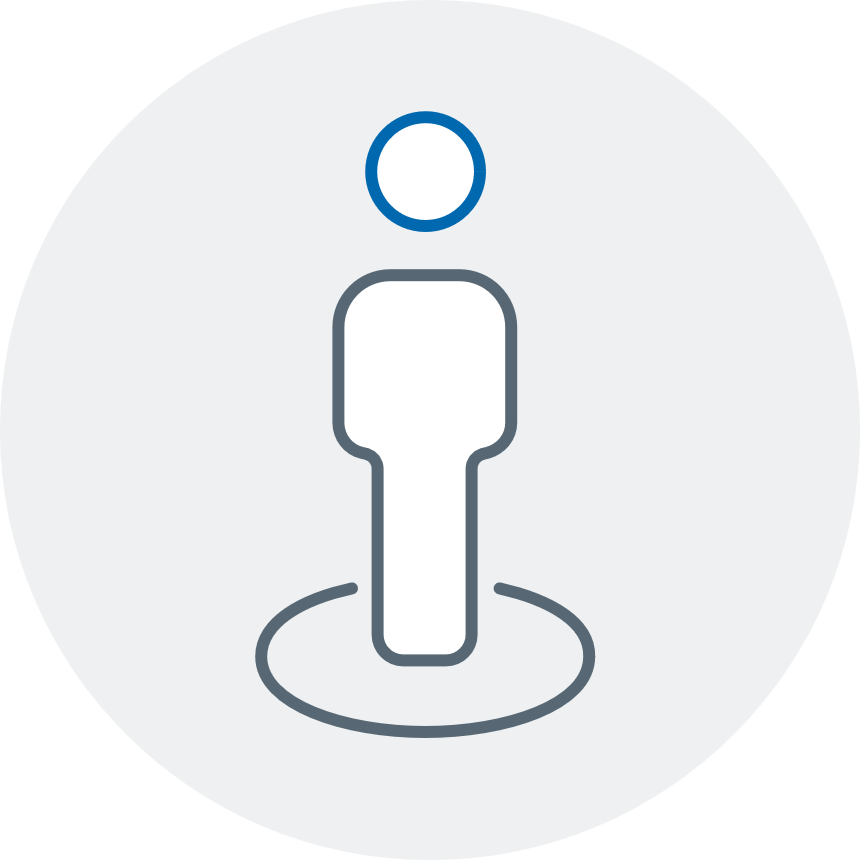 Wassergebrauch
Angabe BDEW zum Bundesdurchschnitt
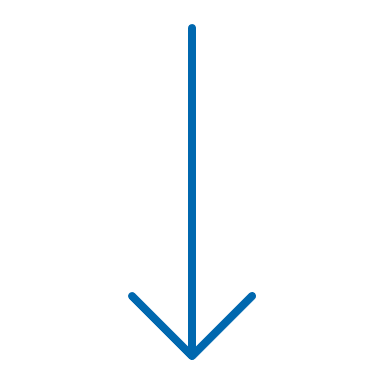 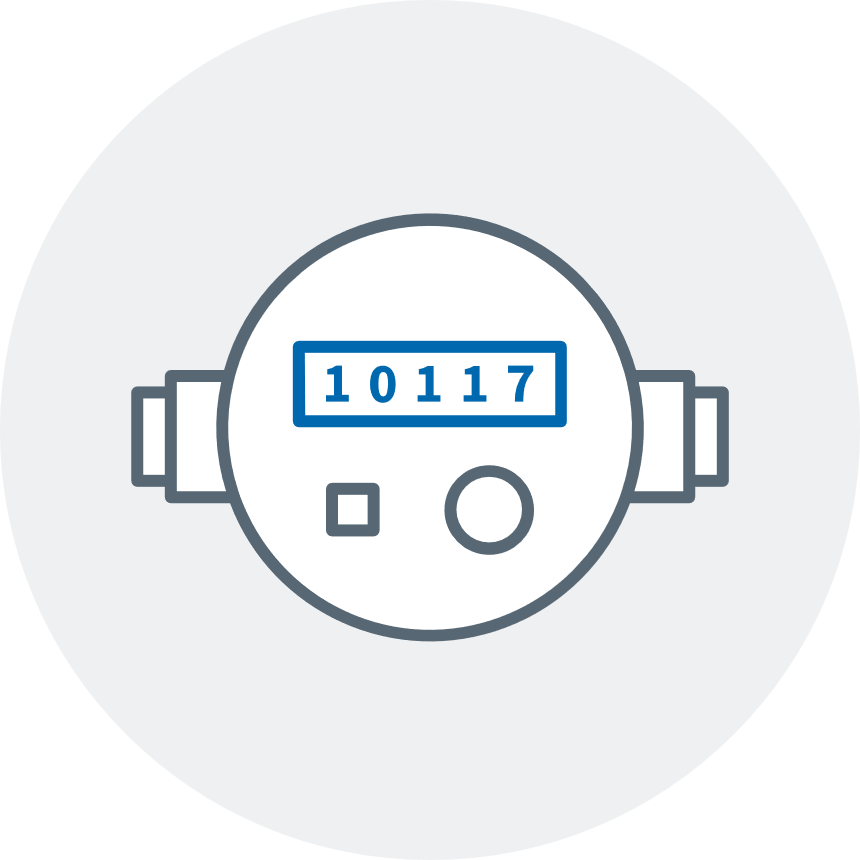 Wassergebrauchpro Haushalt
Berechnung des Haushaltsgebrauch durch Angabe einer Bandbreite für 1–2 und 3–5 Personenhaushalte
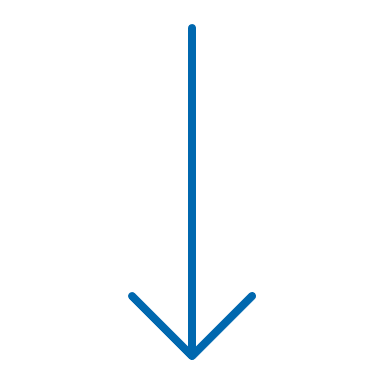 Wasserkosten pro Haushalt
Berechnung der Wasserkosten aus Bundesdurchschnitts-verbrauch und gebietsspezifischen Preisen/Gebühren1)
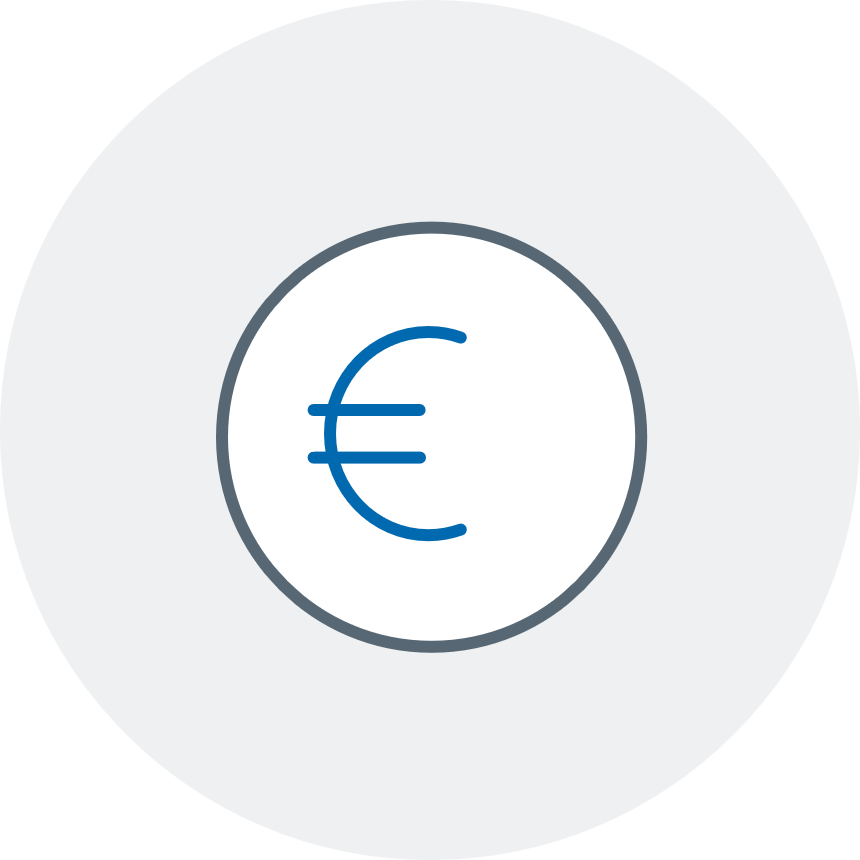 1) Hinzu kommen gebrauchsunabhängige Kosten der Trinkwasserversorgung.
24.11.2022
wasserportal.info: Infoservice für Wasserversorger und ihre Kunden
6
Preise und Gebühren für Trinkwasser
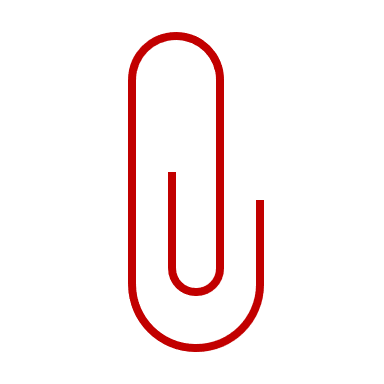 Zur Angabe der Bestandteile von Preisen bzw. Gebühren soll auf bestehende Preisblätter verwiesen werden.
Veröffentlichung folgender Preisbestandteile:
Grundpreis
Bereitstellungspreis
Arbeitspreis (Mengenpreis)
Systempreis
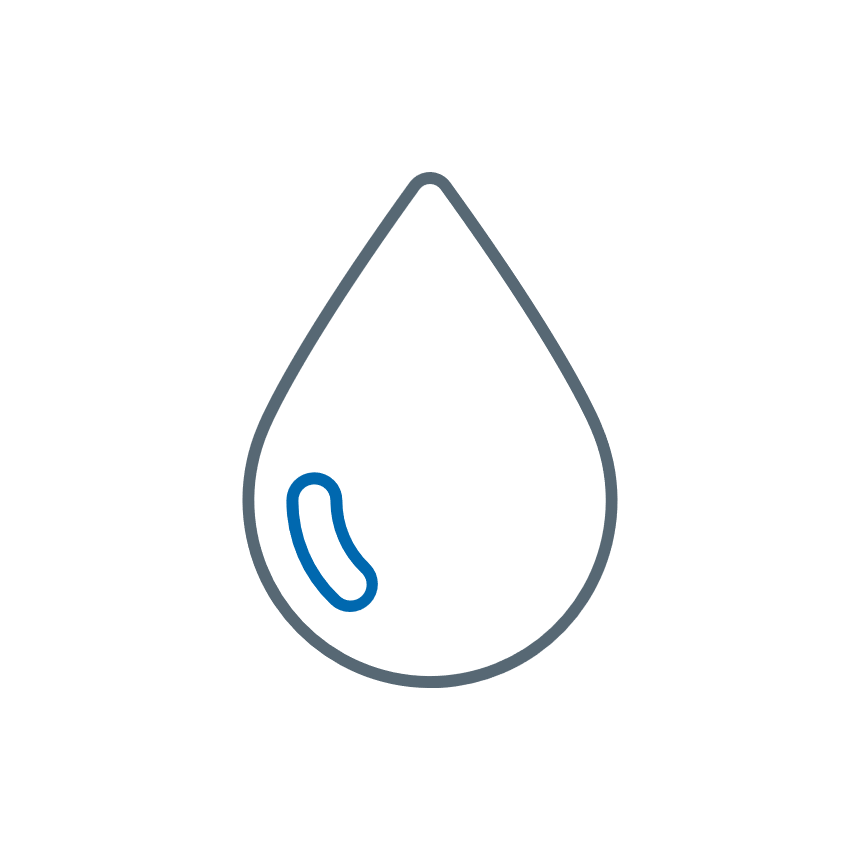 wvs 
wasserversorgung musterstadt
Unsere aktuellen Preise für Wasserfinden Sie online auf unserer Website
Der Preis unseres Wasser setzt sich aus folgenden Bestandteilen zusammen:
Zählergrößenabhängiger Grundpreis
Bezugsmengenabhängiger Grundpreiszuschlag
Servicepreis
Mengenpreis

Sie finden die aktuellen Preise auf unserer Website unter folgendem Link (inkl. mobile Wasserversorgung): https://www.wvs-musterstadt.de

Außerdem können Sie Ihre individuellen Bezugskosten mittels unseres Tarifrechners ermitteln:https://www.wvsmusterstadt.de/tarifrechner
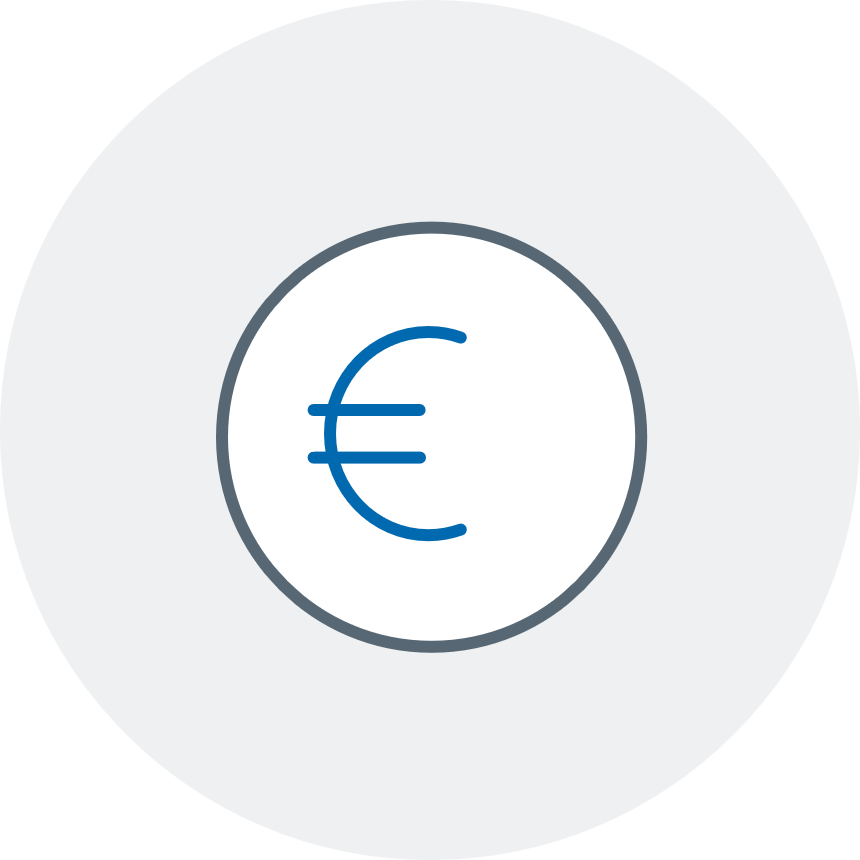 24.11.2022
wasserportal.info: Infoservice für Wasserversorger und ihre Kunden
7
Wasserhärte und Mineralienkonzentration
Trinkwasseruntersuchung
Wasserhärte
Mineralien
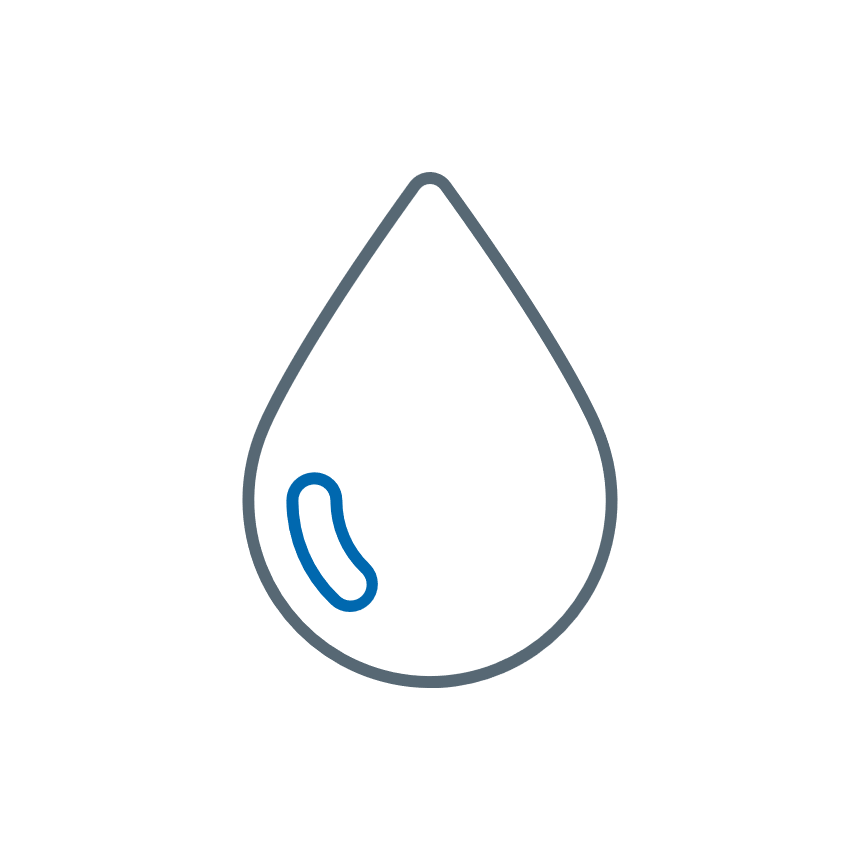 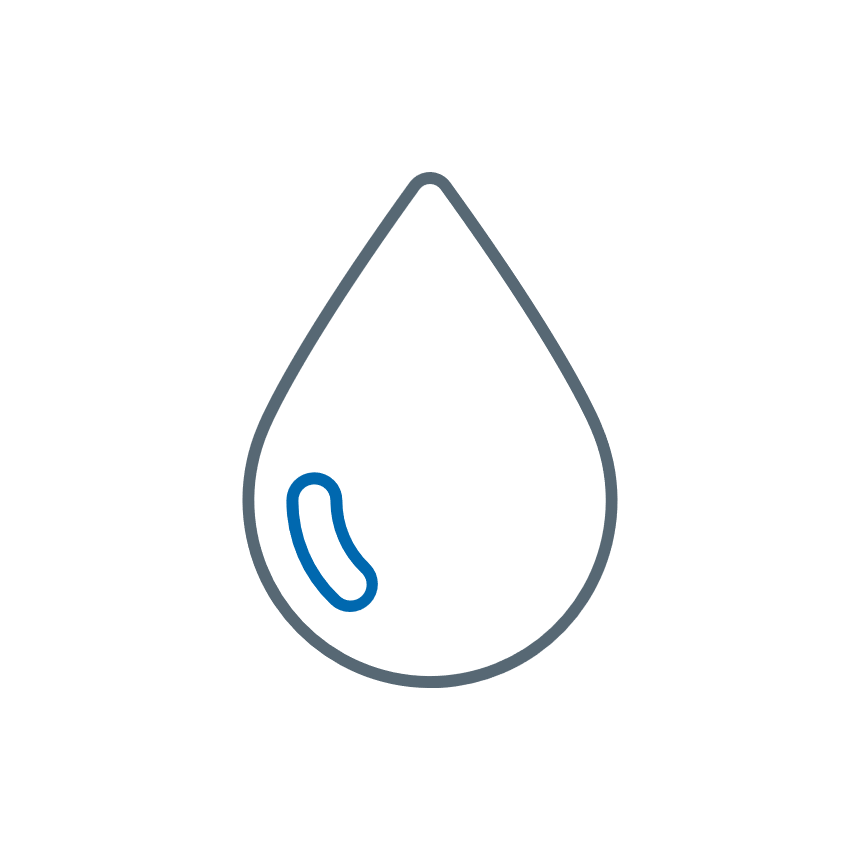 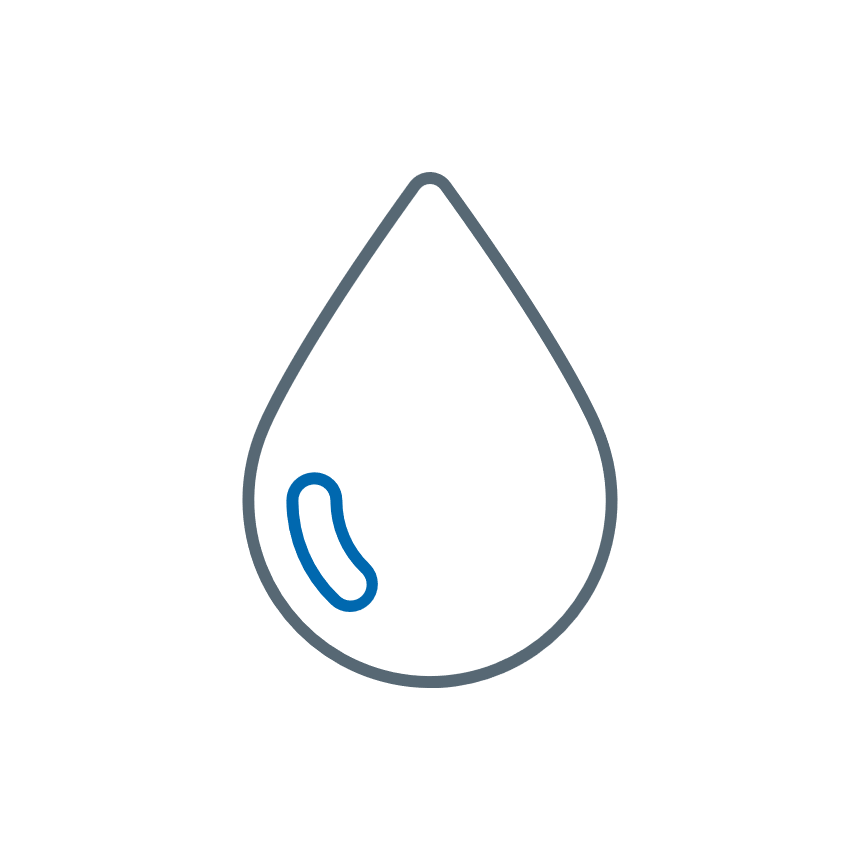 wvs 
wasserversorgung musterstadt
wvs 
wasserversorgung musterstadt
wvs 
wasserversorgung musterstadt
Informationen über Wasserqualitätfür den menschlichen Gebrauch, (inkl. Indikatorparameter)
Angabe und Erläuterung der Härtebereiche je Teilversorgungs-gebiet
Angabe von in Wasser gelösten Mineralien Calcium, Magnesium und Kalium [in mg/l]
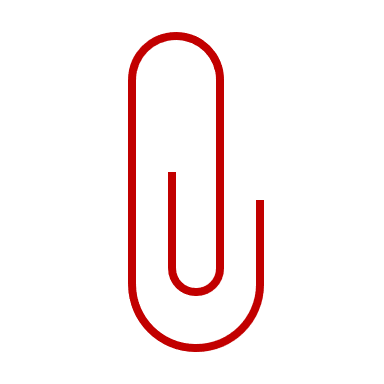 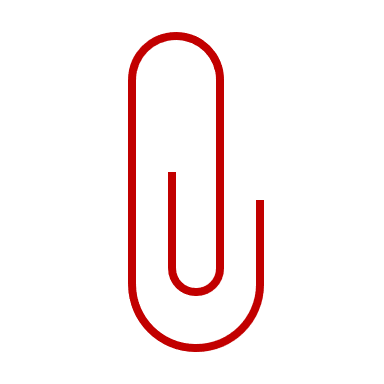 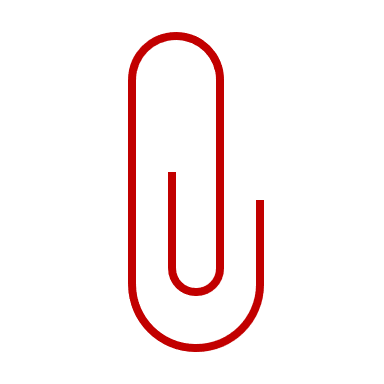 Trinkwasser ist eines der wichtigsten Lebensmittel und steht unseren 
Kunden jederzeit in hervorragender Qualität zur Verfügung
Die Wasserhärte wird durch Calcium bestimmt, das natürlicher 
Bestandteil des Trinkwassers ist
Auch die Mineralien Calcium, Magnesium und Kalium sind natürliche 
Inhaltsstoffe des Trinkwassers
Die anlagenbezogenen Vollanalysen des von uns bereitgestellten Trinkwassers – auch hinsichtlich der von den Installateurenfür die Auswahl der geeigneten Materialien für die Trinkwasser-Hausinstallation  benötigten wichtigen korrosionschemischen Parameter – können jederzeit auf unserer Webseite eingesehen und im Bedarfsfall ausgedruckt werden.https://www.wvs-muster.de/trinkwasseranalysen
Grundstücksbezogene Angaben – auch zum am Hausanschluss anstehenden Wasserdruck – finden Sie unter https://www.wvs-muster.de/qualitaet nach Anklicken des Buttons „Wissenswertes über Ihr Trinkwasser“.
Die Menge der im Wasser gelösten Calcium-Ionen bestimmt den Härtebereich des Wassers. Calcium ist neben weiteren Mineralien natürlicher Bestandteil der Erdkruste und somitauch des Trinkwassers.
Härtebereich 1 (weich): weniger als 1,5 Millimol Calciumcarbonat je Liter (entspricht ca. 60 mg/l)
Härtebereich 2 (mittel): 1,5 bis 2,5 Millimol Calciumcarbonat je Liter  (entspricht ca. 60 bis 100 mg/l)
Härtebereich 3 (hart):    mehr als 2,5 Millimol Calciumcarbonat je Liter (über ca. 100 mg/l)

Die Härte unseres Trinkwassers unterscheidet sich in den verschiedenen versorgten Ortslagen. 
Eine ortslagenbezogene Übersicht steht unter https://www.wv-muster.de/wasserhaerte auf unserer Webseite zur Verfügung. Die grundstücksspezifische Angabe finden Sie auch auf Ihrer Wasserrechnung. Dort ist zusätzlich angegeben, aus welchen unserer Gewinnungsanlagen das betreffende Grundstück versorgt wird.
24.11.2022
wasserportal.info: Infoservice für Wasserversorger und ihre Kunden
8
Vorteile des Portals für Wasserversorgungsunternehmen
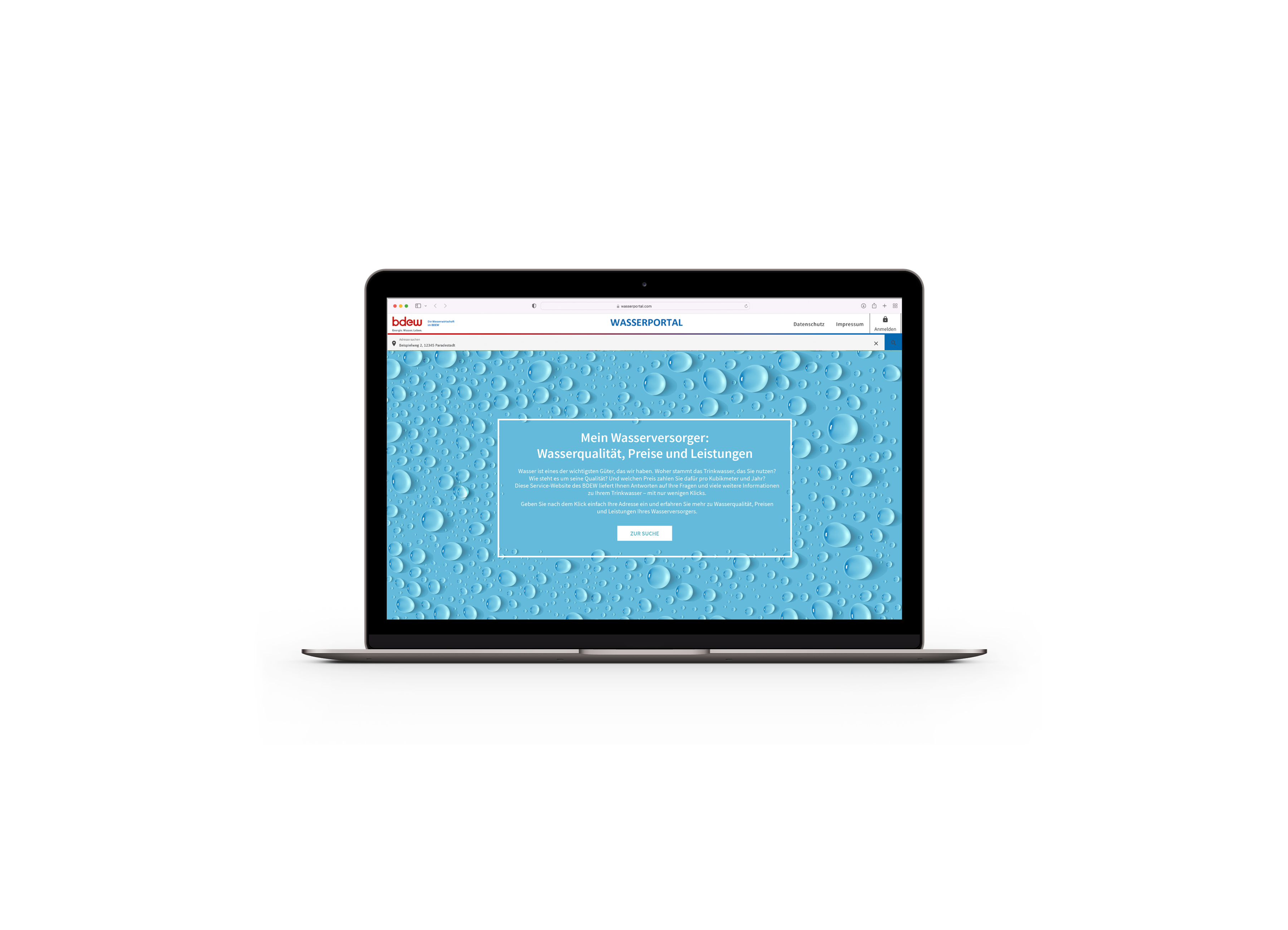 Kostenfreies Tool
Schnell und einfach zu bedienen
Gebäudescharfe Ausgabe
Abgrenzung der Einspeisezonen ist bereits hinterlegt
Informationspflichten erfüllt
Kontrolle über die geteilten Informationen
Vorteile für Kunden der Wasserversorger
einfache Bedienung
Übersichtliche Aufbereitung
Alle wesentlichen Informationen an einem Ort
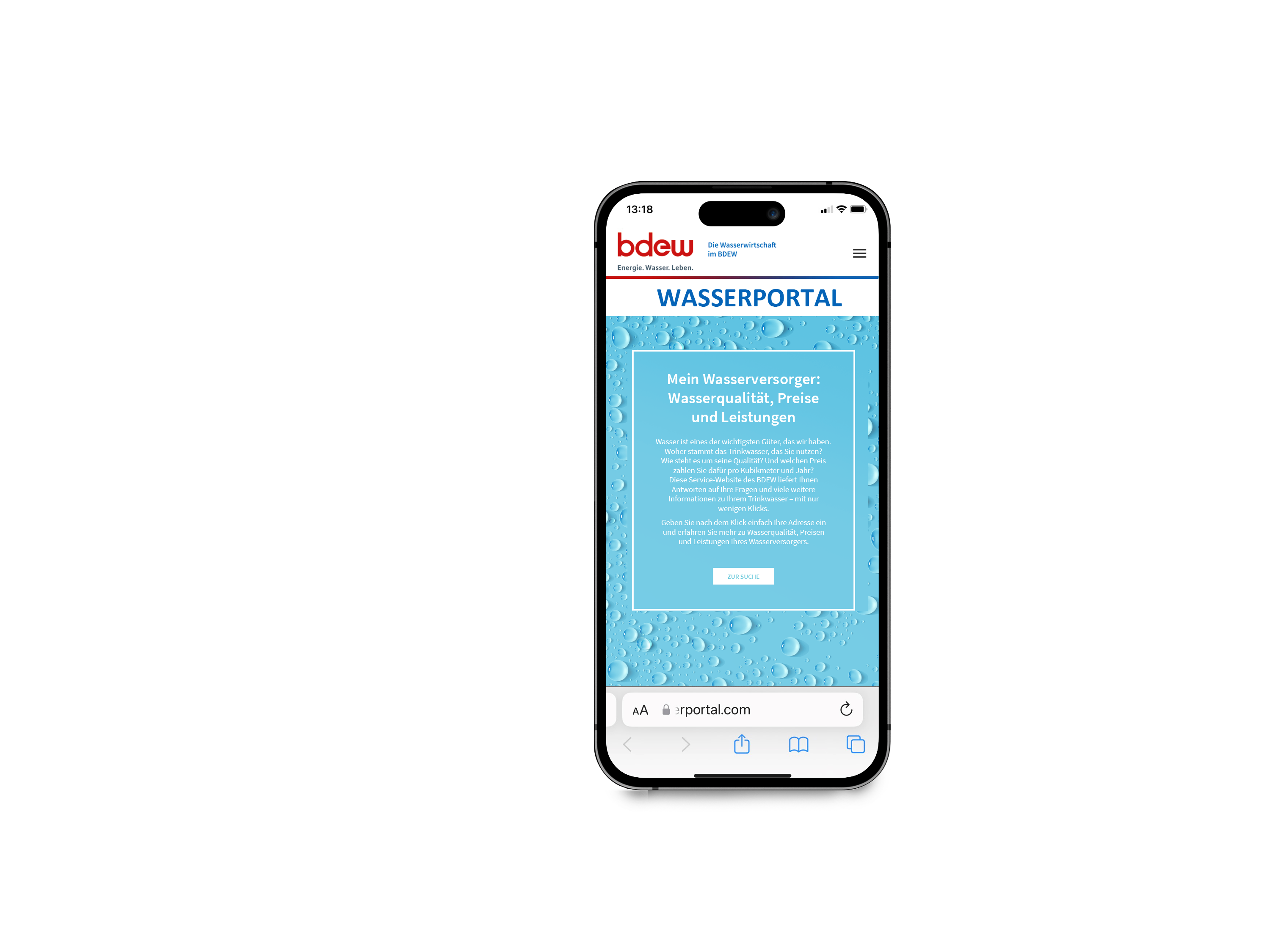  www.wasserportal.info
24.11.2022
wasserportal.info: Infoservice für Wasserversorger und ihre Kunden
9
Für Wasserversorger: in drei Schritten zur Nutzung
RegistrierenMail an den BDEW
BefüllenInformationen eingeben und hochladen
KommunizierenBei Kunden bekanntmachen
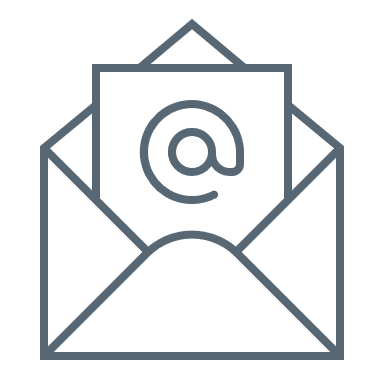 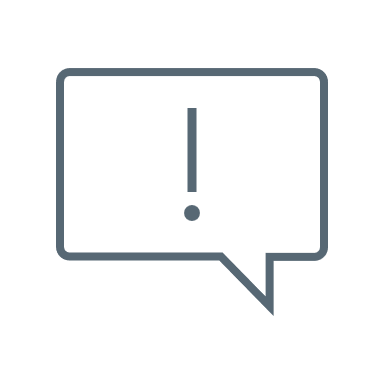 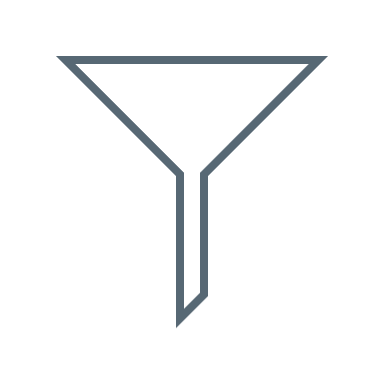 24.11.2022
wasserportal.info: Infoservice für Wasserversorger und ihre Kunden
10
Für Wasserversorger: in drei Schritten zur Nutzung
RegistrierenMail an den BDEW
BefüllenInformationen eingeben und hochladen
KommunizierenBei Kunden bekanntmachen
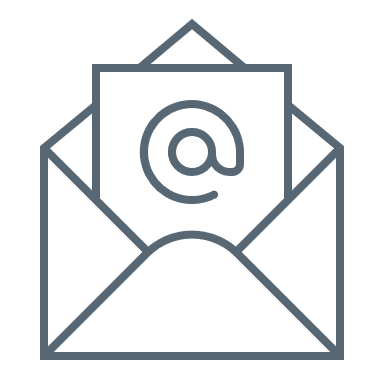 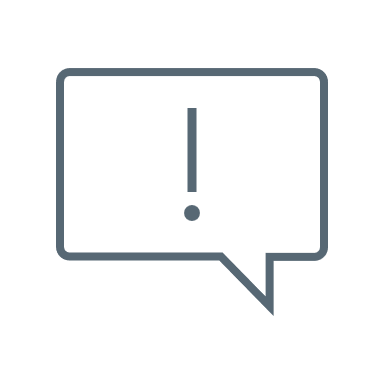 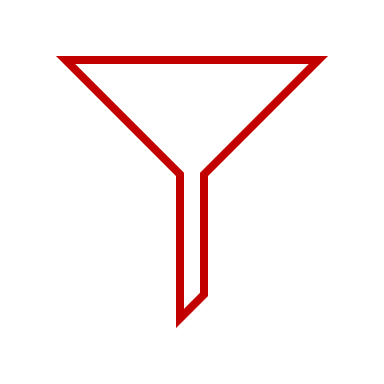 [Speaker Notes: Übergangschart für das Beispiel, wie ein Versorger seine Daten eingibt]
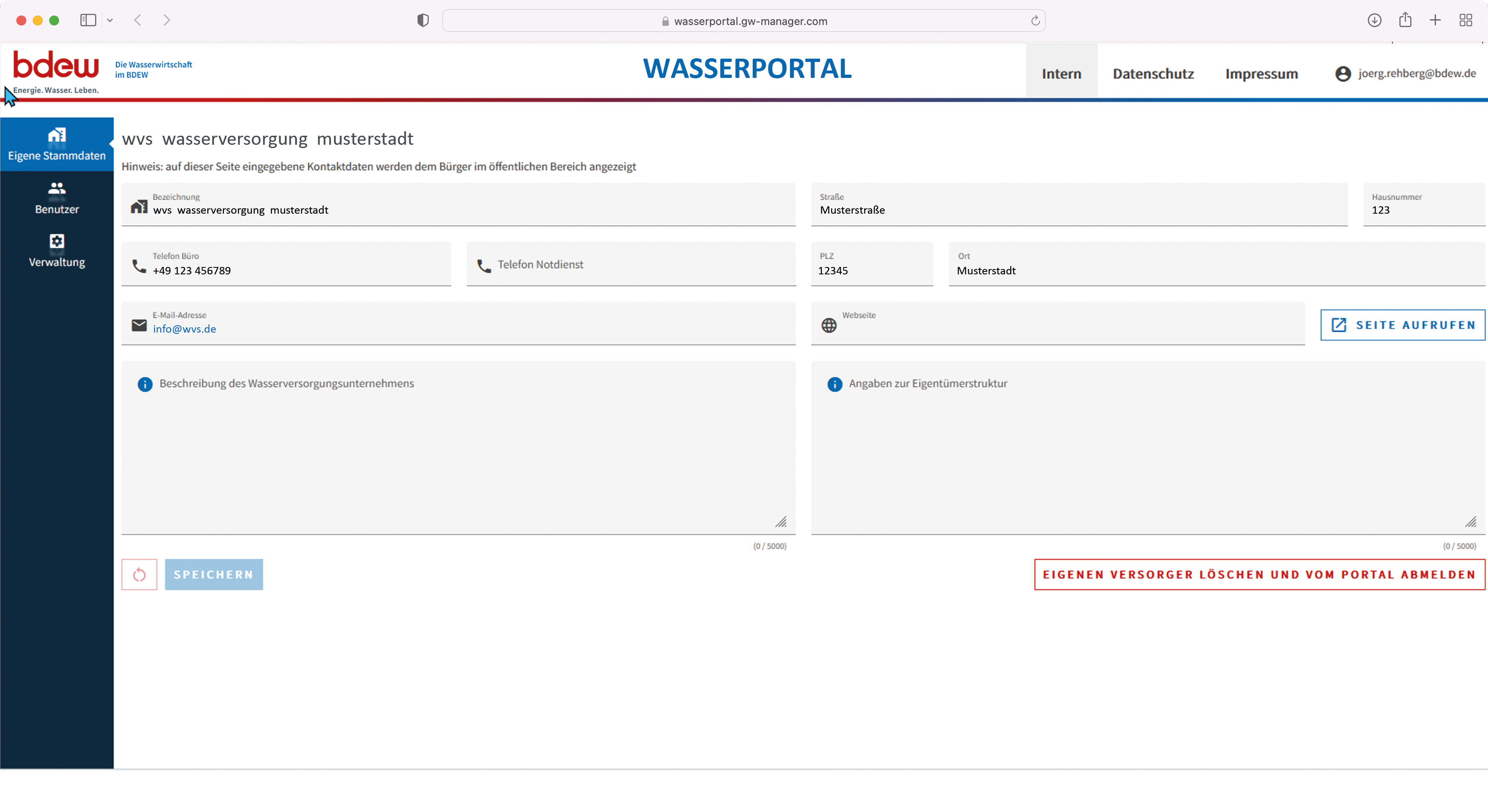 Eintrag Stammdatenüber frei editierbare Felder
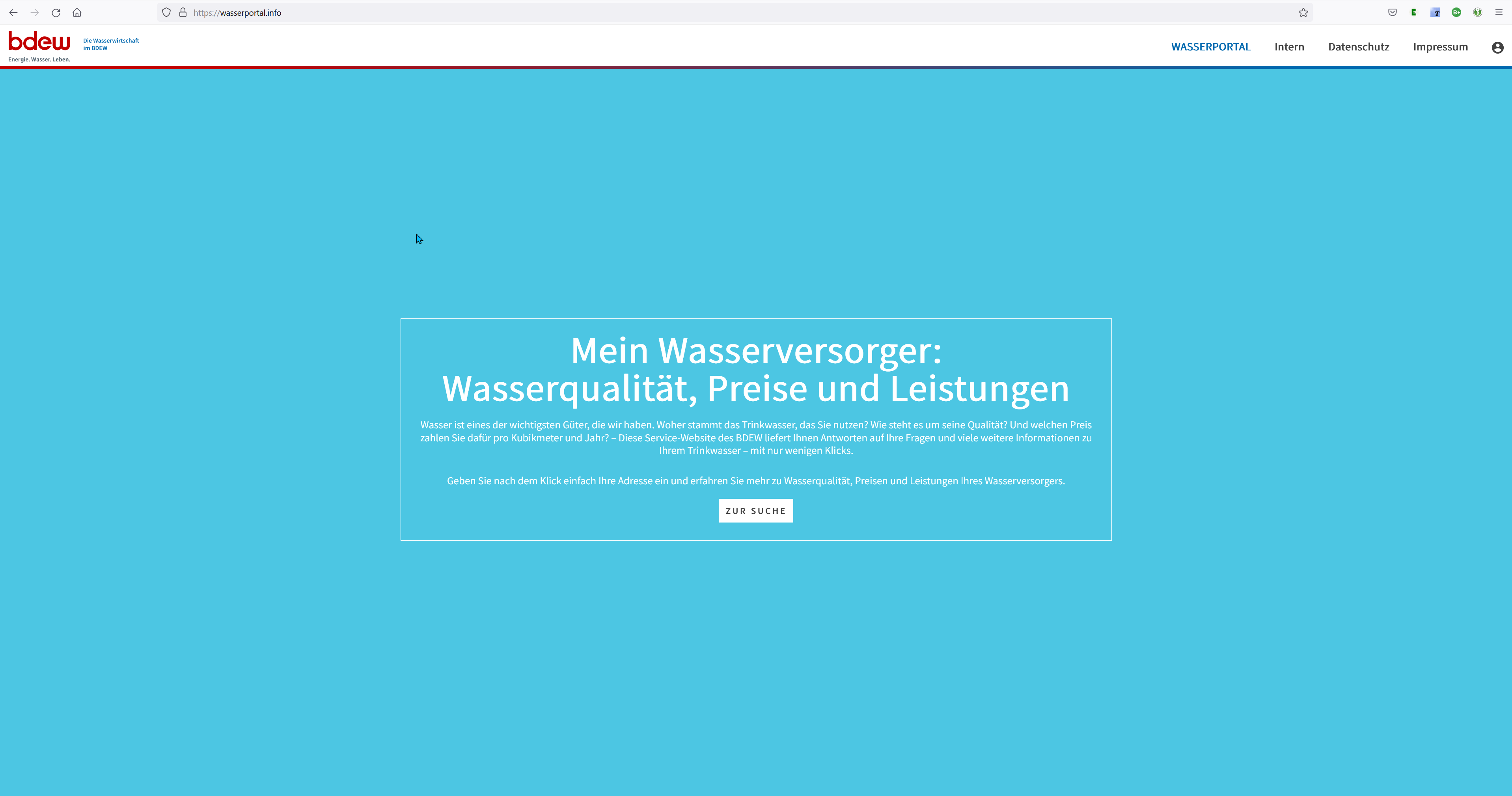 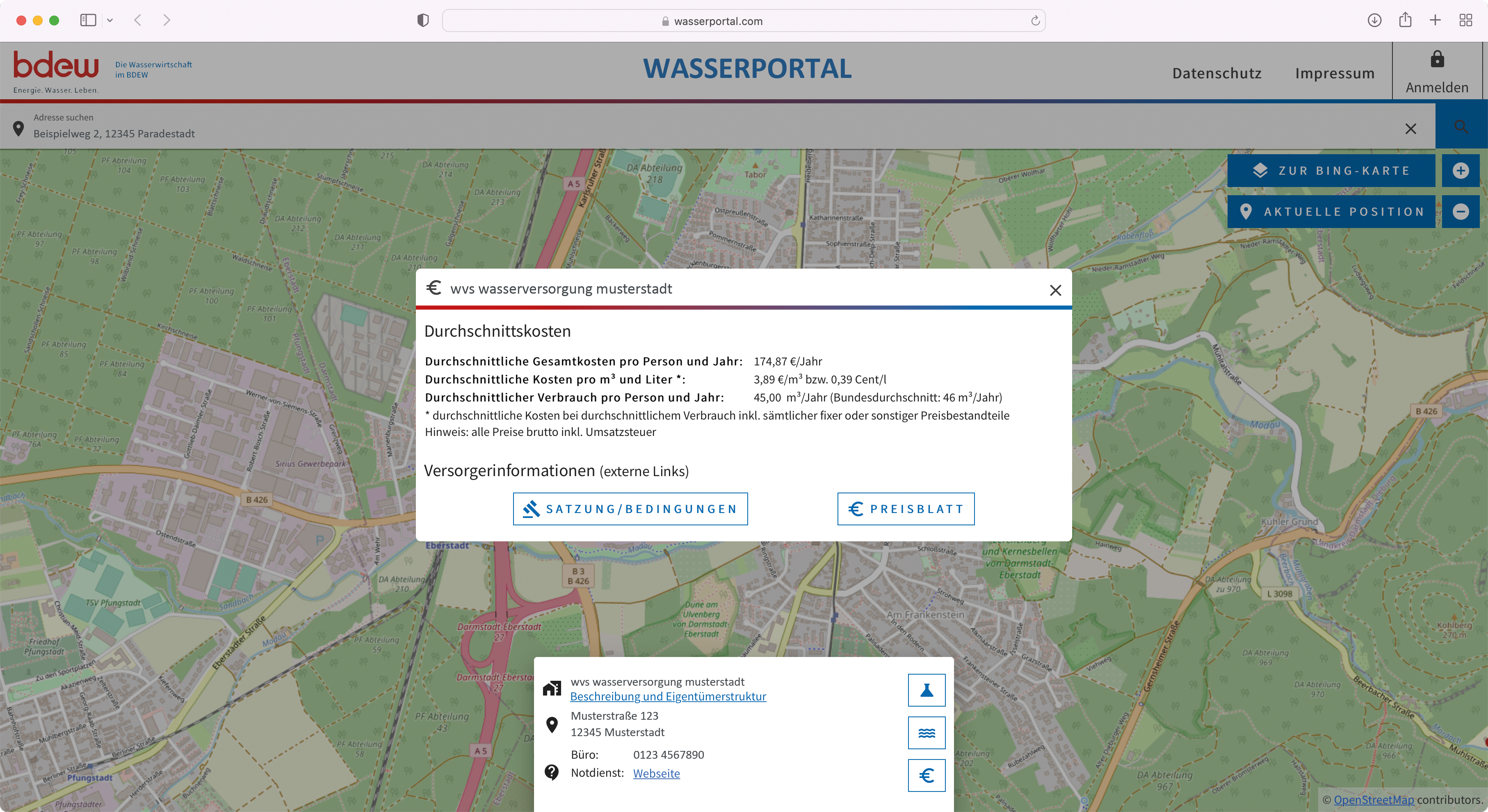 Durchschnitt-liche Kosten Pop-up/PDF
Satzung/Allgemeine Geschäfts-bedingungenPDF/Link
Preisblatt PDF/Link
Dr. Jörg Rehberg
1211
ioerg.rehberg@bdew.de
24.11.2022
wasserportal.info: Infoservice für Wasserversorger und ihre Kunden
14